Podpora bydlení, Práh jižní Morava, z. ú.Aktuální způsoby práce s klientem
Václav Buchta, DiS.
metodik služeb Podpory bydlení
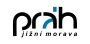 Podpora bydlení a jednotlivé služby
Chráněné bydlení
Podpora samostatného bydlení
Chráněné bydlení skupinové
Křenová a Tuřanská
Asistenční služba
Krizový telefon
Skupinové aktivity

Po dlouhodobé hospitalizaci, nízké dovednosti, potřeba velké podpory, velké projevy onemocnění..
Chráněné bydlení individuální
4 byty v běžné zástavbě 
7 uživatelů – 3, 2, 1, 1
Schůzky 1-2 týdně
Max 3 roky

Vhodné po pobytu v CHBS, vhodné na trénink spolubydlení, vhodné na trénink samostatného života v páru, schopnost zvládat určité věci samostatně
Podpora samostatného bydlení
uživatelé, kteří své bydlení mají a potřebují podporu, aby si ho mohli udržet (nejvýhodnější varianta – přirozené prostředí, minimum změn, doma je doma)
uživatelé, kteří potřebují pomoct najít bydlení
převážně v bytech, domech, ubytovnách, azylových domech…
ve třech našich bytech
K čemu služby slouží
Nalezení bydlení, udržení si bydlení
Dovednosti, které vedou k samostatnosti v oblasti péče o domácnost
Práce se svým zdravotním stavem (náhled, AP, protikrizové plánování)
Komunikace s institucemi a běžně dostupnými službami
Navazování a udržení si vztahů
Nové způsoby – PSB a byty
CHB x PSB
Do CHB jen ten, kdo opravdu potřebuje – jinak PSB
BYTY PSB
2-3 roky je nájemníkem města organizace – potom přechod na klienta
Výhody – Tam, kde si člověk natrénuje samostatnost, zůstává
			- Zvyk, sousedi, služby atp. zůstávají
Nové způsoby - sousedé
Zabydlování – seznámení se sousedy dle přání uživatele
Stížnosti a konflikty – snaha převrátit ve výhodu
Dobrý příklad z praxe
Nové způsoby a organizační věci
Práce s pořadníky – síťování, casem management
Spolupráce s dobrovolníky
Velká sešlost s rodinnými příslušníky
Velká sešlost s bývalými klienty → ex user
Od září nová služba pro lidi s DO ohrožené bezdomovectvím – Terénní tým Podpory bydlení
Sledování trendů
Integrační model
Koncept zotavení
Otevřený dialog
Díky za pozornost www.prah-brno.czfacebook Práh jižní Morava, z. ú.